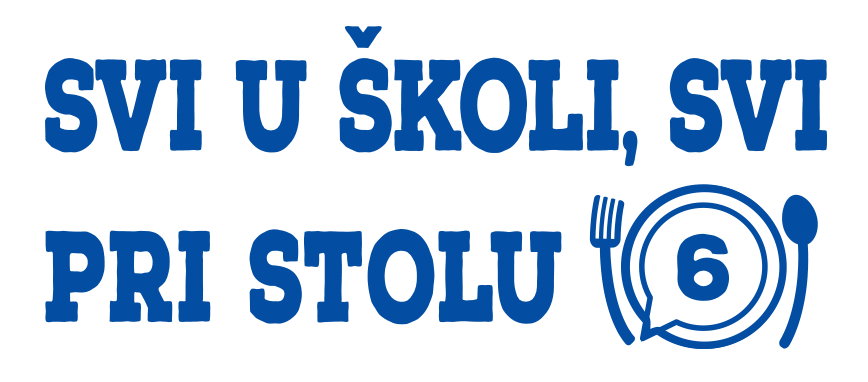 Konferencija
25. I. 2022.
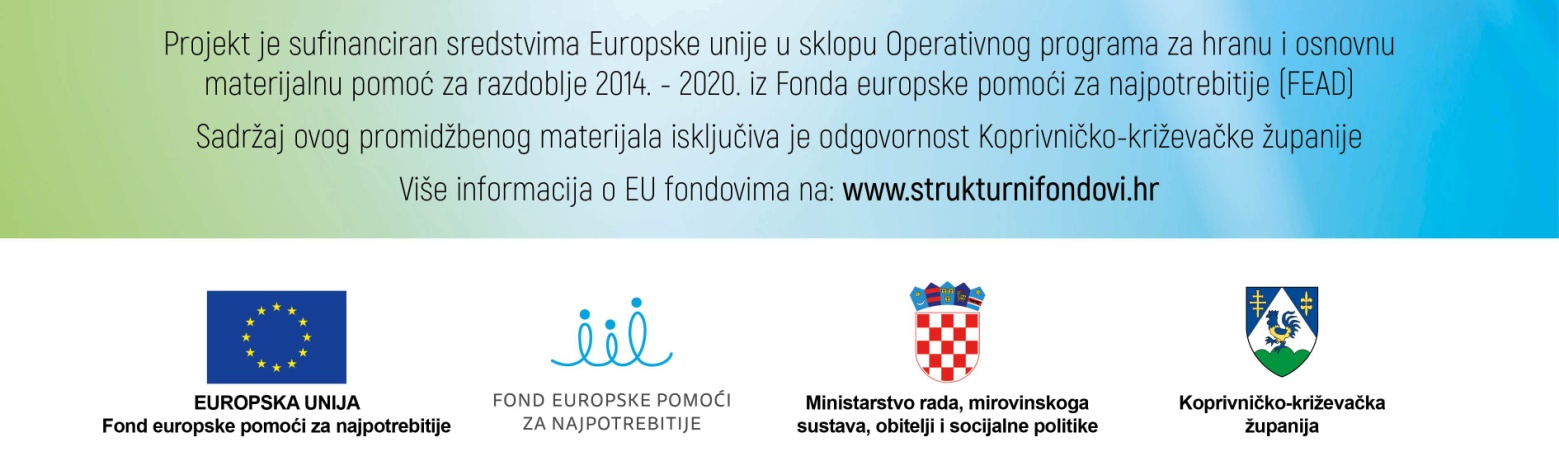 O projektu
KORISNIK:
Koprivničko-križevačka županija                                                                    
 
PROJEKTNI PARTNERI: 18 osnovnih škola kojima je Županija osnivač:


OŠ Sidonije Rubido Erdödy Gornja Rijeka
OŠ Legrad
OŠ Kloštar Podravski
OŠ Andrije Palmovića Rasinja
OŠ Koprivnički Bregi
OŠ Sveti Petar Orehovec
OŠ “Grigor Vitez” Sveti Ivan Žabno
OŠ „Fran Koncelak“ Drnje
OŠ „Mihovil Pavlek Miškina“ Đelekovec
OŠ „Ivan Lacković Croata“ Kalinovac
OŠ Koprivnički Ivanec
OŠ Kalnik	
OŠ Ferdinandovac
OŠ Sokolovac
OŠ “Prof. Blaž Mađer” Novigrad Podravski
OŠ Prof. Franje Viktora Šignjara Virje
OŠ Molve
OŠ Gola
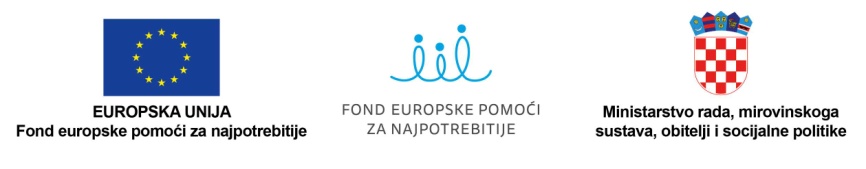 O projektu
Ukupna vrijednost : 904.601,25 kn
Bespovratna sredstva: 100%

IZVOR FINANCIRANJA: 
Fond europske pomoći za najpotrebitije (FEAD) – 85%
Državni proračun Republike Hrvatske – 15%

UPRAVLJAČKO TIJELO: Ministarstvo rada, mirovinskoga sustava, obitelji i socijalne politike

Ugovor o dodjeli bespovratnih sredstava potpisan 31. kolovoza 2021.
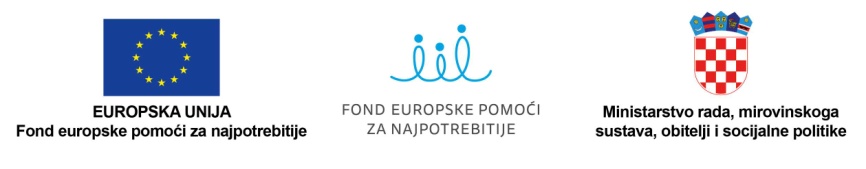 O projektu
POZIV: Osiguravanje školske prehrane za djecu u riziku od siromaštva (školska godina 2021. – 2022.)

OPĆI CILJ: Ublažavanje najgorih oblika dječjeg siromaštva u Koprivničko-križevačkoj županiji, pružanjem nefinancijske pomoći djeci u siromaštvu ili u riziku od siromaštva

SVRHA PROJEKTA: Osigurati školsku prehranu za učenike u županijskim osnovnim školama koji žive u siromaštvu ili su u riziku od siromaštva.

CILJNA SKUPINA: 900 učenika koji žive u siromaštvu ili u riziku od siromaštva – za njih je projektom osigurana besplatna školska prehrana
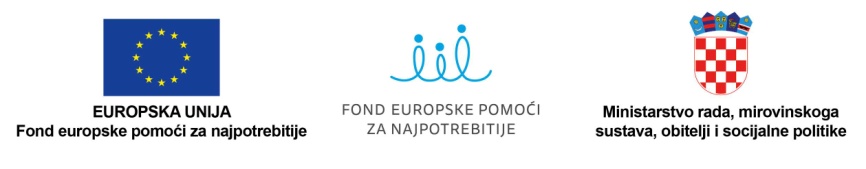 ELEMENTI PROJEKTA
Trošak kupnje hrane/trošak školskog obroka – priprema školskih obroka za uključene učenike tijekom 10 mjeseci u školskoj godini 2021./2022.
 Maksimalno 157.500 obroka

Administrativni troškovi – promocija i vidljivost projekta, projektni menadžment, koordinacija korisnika i partnera
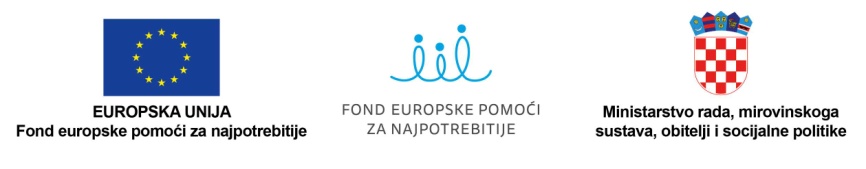 CILJNA SKUPINA POZIVA
Uključeni učenici po školama
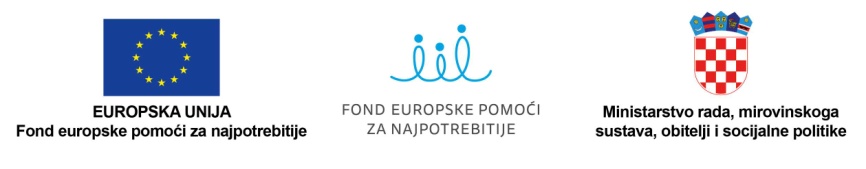 NAČIN UKLJUČIVANJA UČENIKA
Sve partnerske škole pripremile su dokumentaciju kojom se kriteriji potvrđuju

Odluka školskog odbora svake škole: 
o utvrđivanju kriterija za uključivanje učenika u projekt, 
o broju učenika koji se uključuju u projekt po pojedinom kriteriju, 

Dokazna dokumentacija za svakog učenika
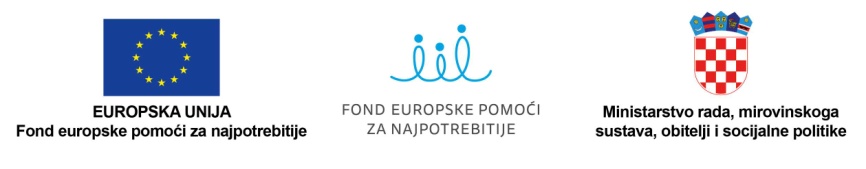 PREHRANA UČENIKA
Podjela hrane u svakoj školi u sklopu organizirane redovne školske kuhinje, bez izdvajanja uključenih učenika

Pripremi obroka u skladu s Normativima za prehranu učenika u osnovnoj školi

Definirana cijena obroka – 5,47 kn

Praćenje evidencije prehrane učenika po danima – opravdan trošak za izostanak do 3 dana
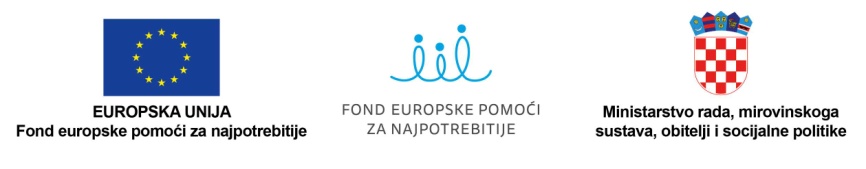 Obveze partnera – Dokumentacija za ZNS
Evidencija prisutnosti učenika 
popunjena u skladu s e-dnevnikom

kontrola točnosti evidencije  Izvještaj o prisutnosti na nastavi korisnika prehrane preko projekta – PDF kreiran direktno iz E-dnevnika (za uzorak nasumično odabranih učenika)








Tablica o pokazateljima – broj učenika na početku šk.god. + migracije

GDPR – obveza škola
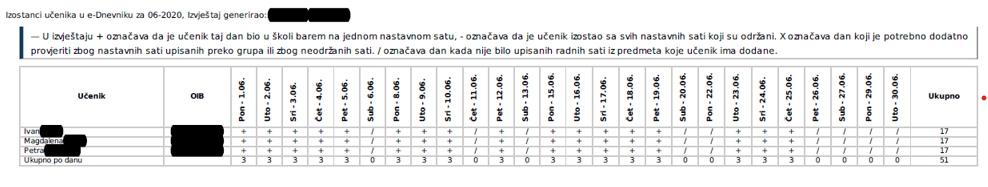 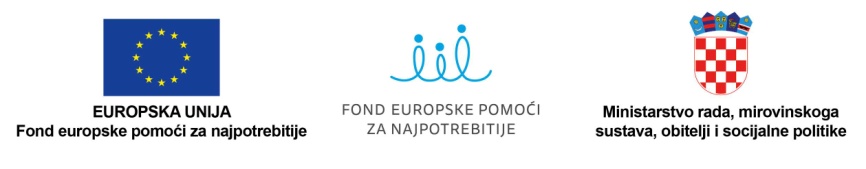 Evidencija prisutnosti učenika
1. stupac – upisuje se broj dana naznačen u e-dnevniku
2. stupac – točan broj obroka
3. stupac – ako u prva dva stupca brojke nisu identične obrazlaže se odstupanje

Obrok se priznaje za do 3 dana izostanka u jednom mjesecu
Samoizolacija se tretira kao izostanak
Za online nastavu – ne priznaje se obrok 
Navesti u obrazloženju ako podaci u e-dnevniku nisu usklađeni sa stvarnim stanjem
Ako kuhinja nije radila – ne priznaje se obrok – navesti datume
Sve datume izostanaka navesti u obrazloženju
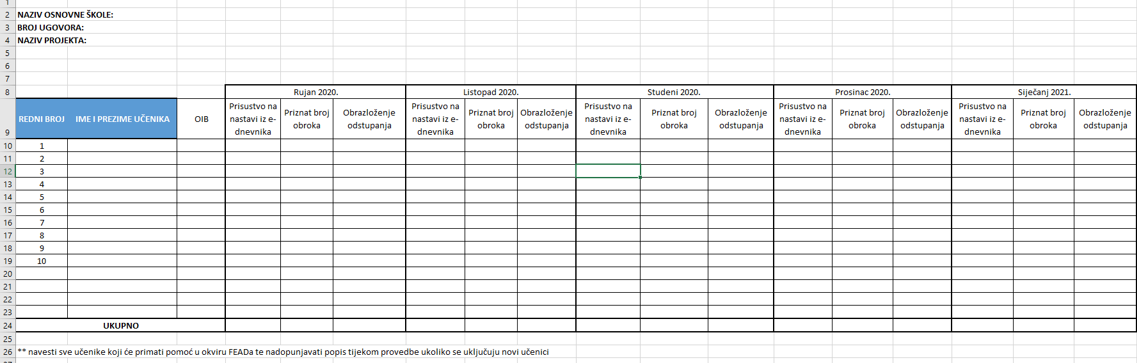 Obveze partnera
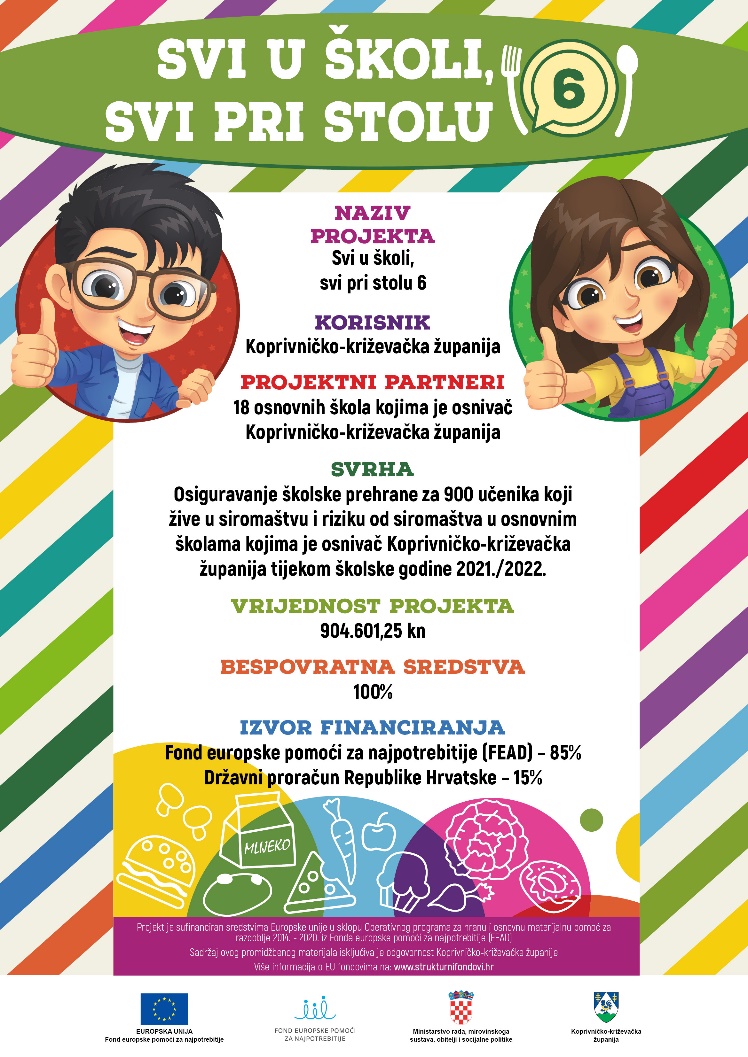 Vidljivost 

Plakat projekta na oglasnoj ploči, ulazu ili vidljivom mjestu
Objava plakata na web stranici škole

Imati spremnu dokumentaciju za kontrolu

Odluke školskog odbora - o utvrđivanju kriterija i o broju učenika

Dokazna dokumentacija za svakog učenika

Evidencija izvora financiranja - za sve učenike u školi navesti tko financira njihovu prehranu.
Hvala na pažnji!
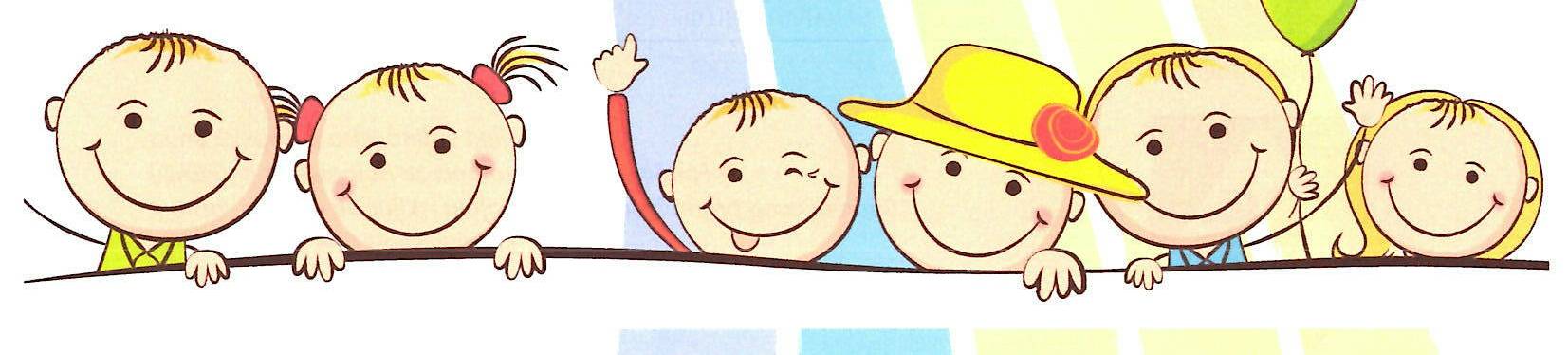 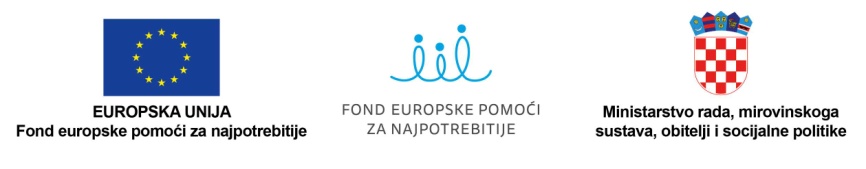